PROIEKTUAREN IZENBURUAProiektuaren deskribapena 

TORRELARRE HAUR-PARKEA BERRITZEA
Programa de ayudas / Laguntza-programa:
EREIN


Urtea / Año 
2023
Aurrekontua / Presupuesto: 
34,498,28 € 
Eusko Jaurlaritzaren Laguntza /
Financiación del Gobierno Vasco: 
19,664,02 €
TÍTULO DEL PROYECTO
Descripción del Proyecto
RENOVACIÓN DEL PARQUE INFANTIL TORRELARRE
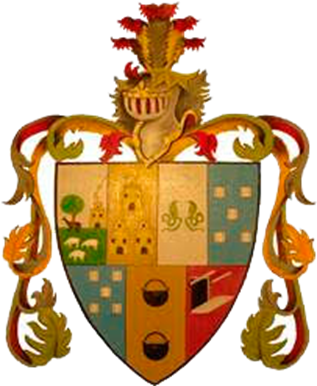 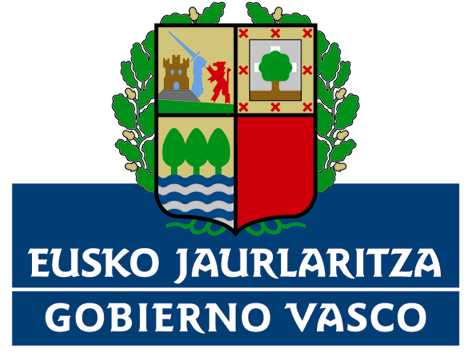 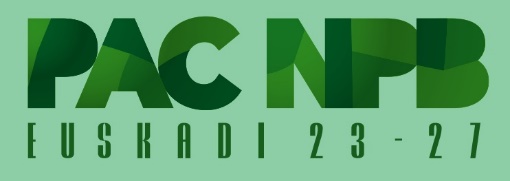